Мать-и-мачехи обыкновенной листья      
                                                       Tussilaginis farfarae folia
Мать-и-мачеха обыкновенная   Tussilago farfara L.
сем. Астровые                         Asteraceae
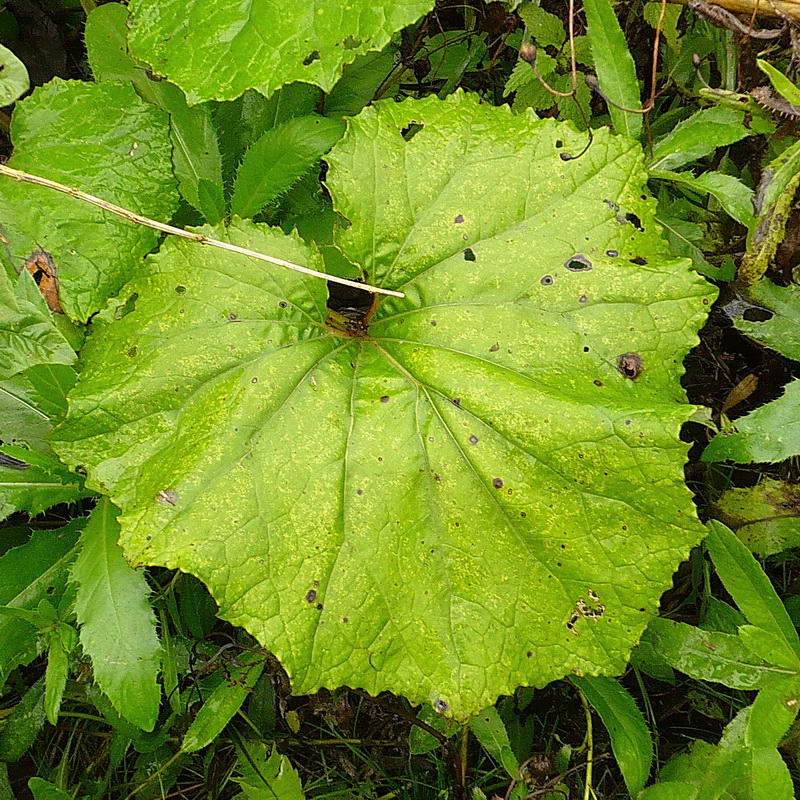 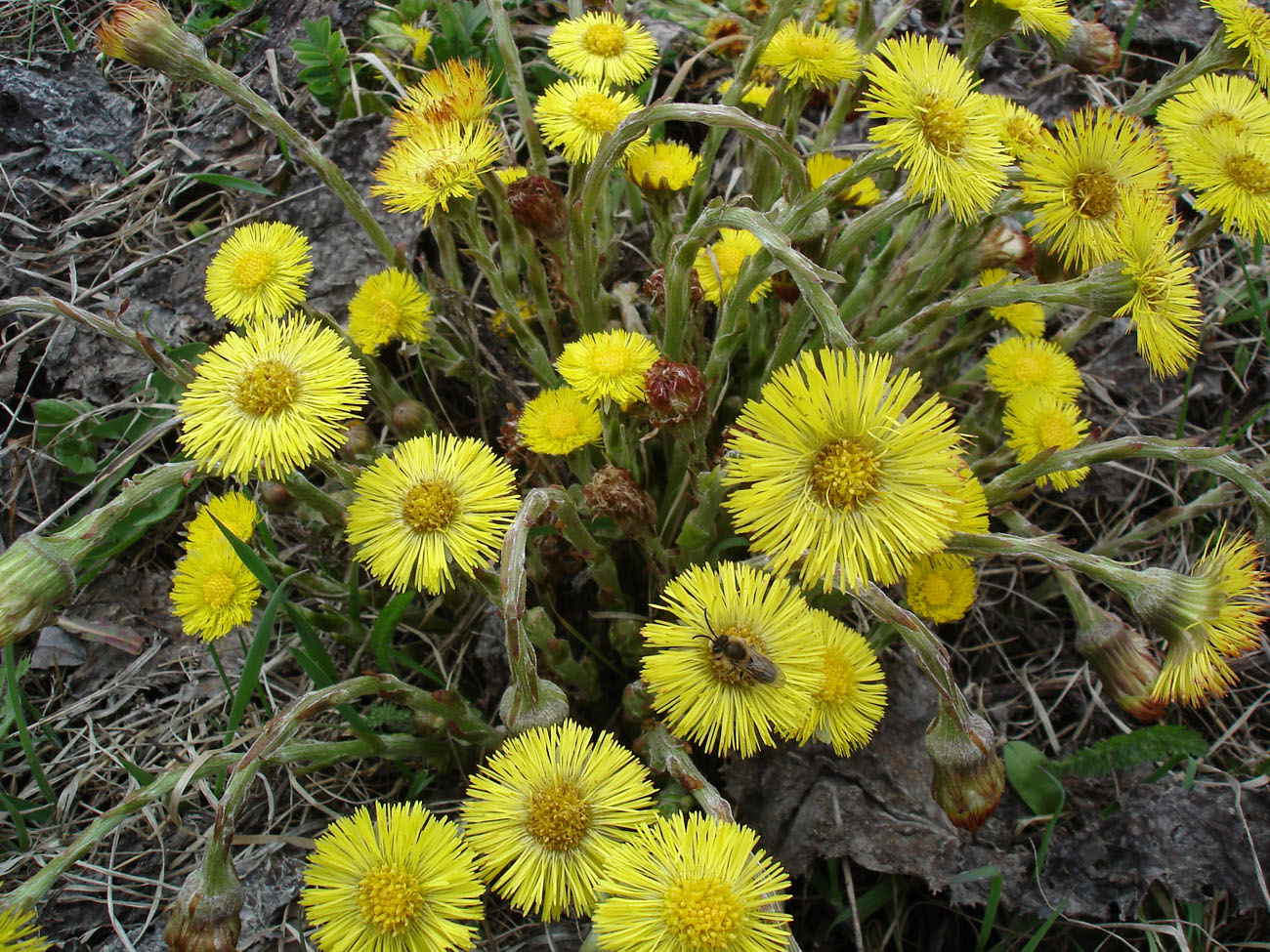 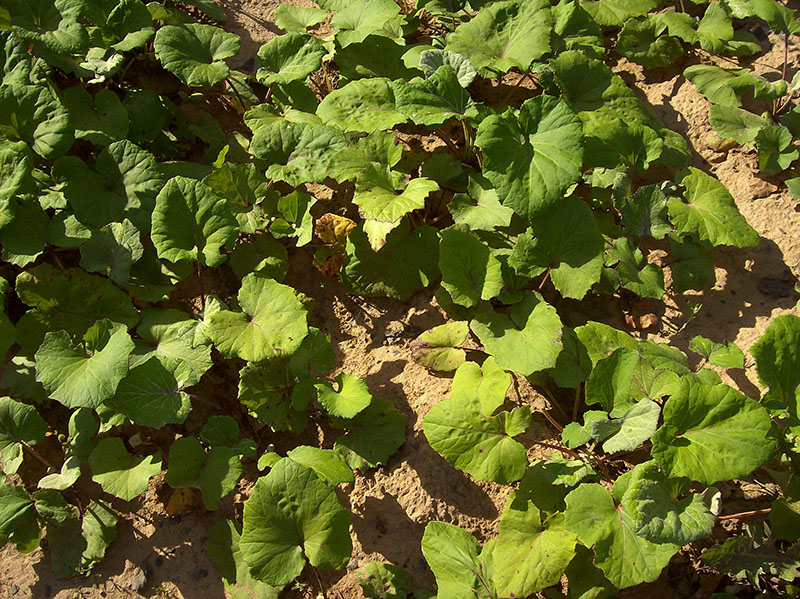 Химический состав
Листья мать-и-мачехи содержат полисахариды, в частности слизи (до 7-10%). В листьях мать-и-мачехи накапливается также инулин – характерный полисахарид растений сем. Астровых.
      В листьях мать-и-мачехи в незначительных количествах (около 0,01%) накапливаются пирролизидиновые алкалоиды, обладающие канцерогенным действием.
Стандартизация
Листья мать-и-мачехи ГФ XIV ФС.2.5.0027.15 стандартизуются по содержанию суммы полисахаридов и свободных сахаров в пересчете на глюкозу (не менее 10%), определяемой фотоэлектро-колориметрическим методом после реакции моносахаридов с пикриновой кислотой.
Препараты мать-и-мачехи обыкновенной
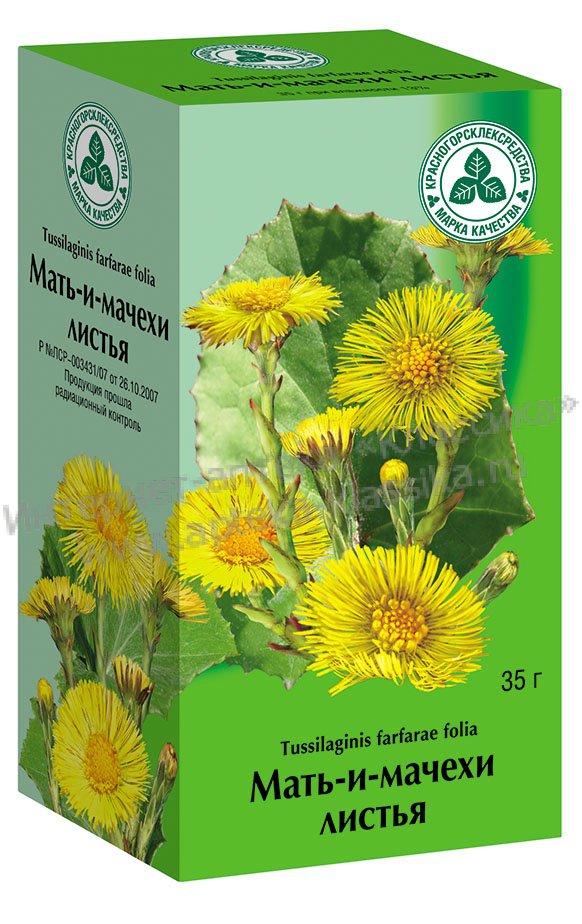 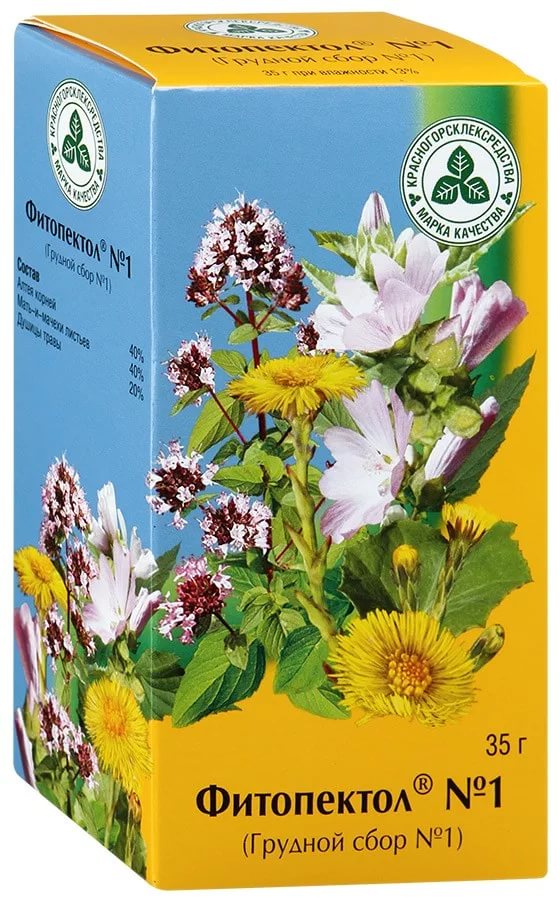 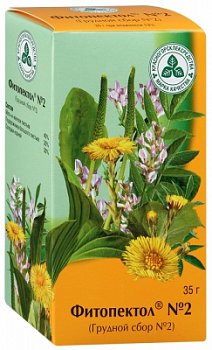 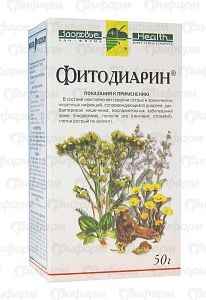 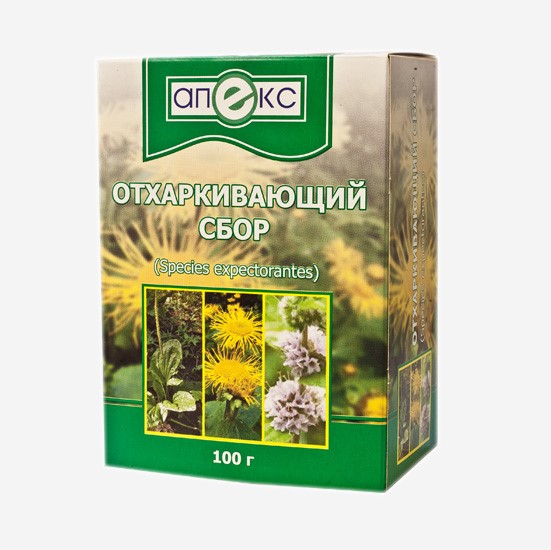